Résultats du
Sondage sur 
Enterococcus cecorum
Par:
Nathalie Robin, agr, M. Sc.
Coordonnatrice Audits et programmes
Mise en contexte
Depuis 2018, l’Enterococcus cecorum est le problème de santé le plus important chez le poulet
Le nombre de diagnostics d’Enterococcus a triplé dans les laboratoires provinciaux
Cette maladie émergente est récurrente chez les lots subséquents et les causes sont multiples
Importance de brosser un portrait de la situation des 12 derniers mois avec un sondage (prévalence, bonnes pratiques avant et après un lot atteint, etc.)
34% des éleveurs ont répondu au sondage réalisé en septembre, merci!
Un sondage donne des tendances, attention aux interprétations!
[Speaker Notes: On en entendait parlé d’EC depuis plusieurs mois (audits, comités, etc.), et une résolution à l’AGA en avril dernier. Sondage réalisé, les 2 1res semaines de septembre, auprès de l’ensemble des éleveurs. Un portrait des pratiques avant et après les des lots atteints, et votre perception, qu’est-ce que vous croyez qui fonctionne contre l’EC?]
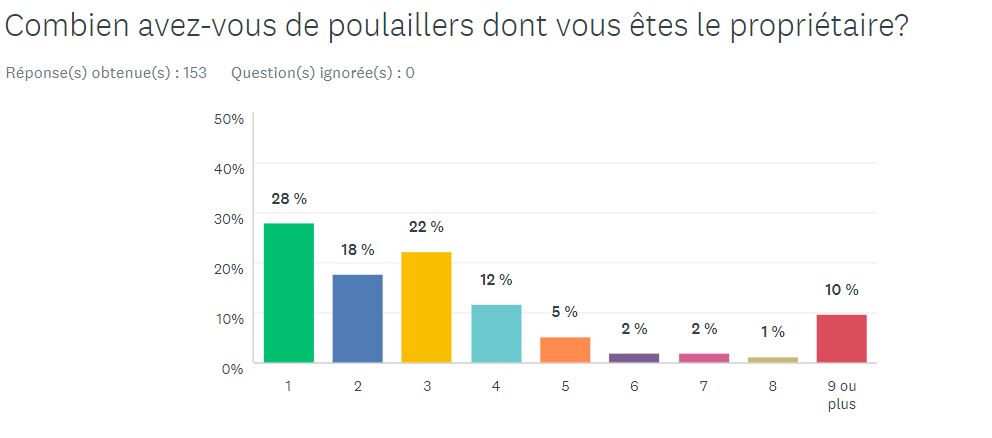 34% ont répondu
80% ont de
1 à 4 poulaillers
46% ont de
1 à 2 poulaillers
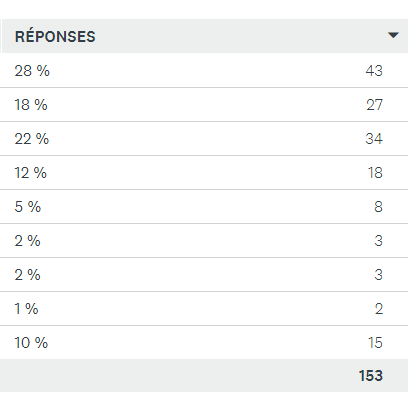 [Speaker Notes: 153 répondants sur 446 (34%)]
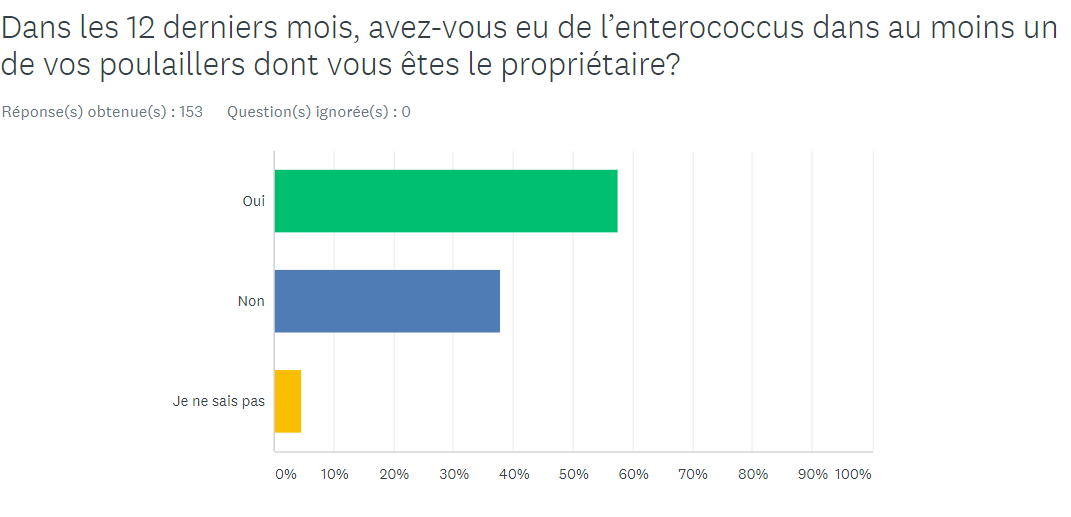 58% des éleveurs ont eu de l’Enterococcus dans au moins un de leurs poulaillers
38%
4%
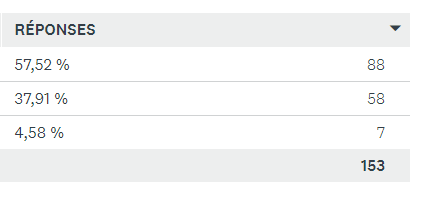 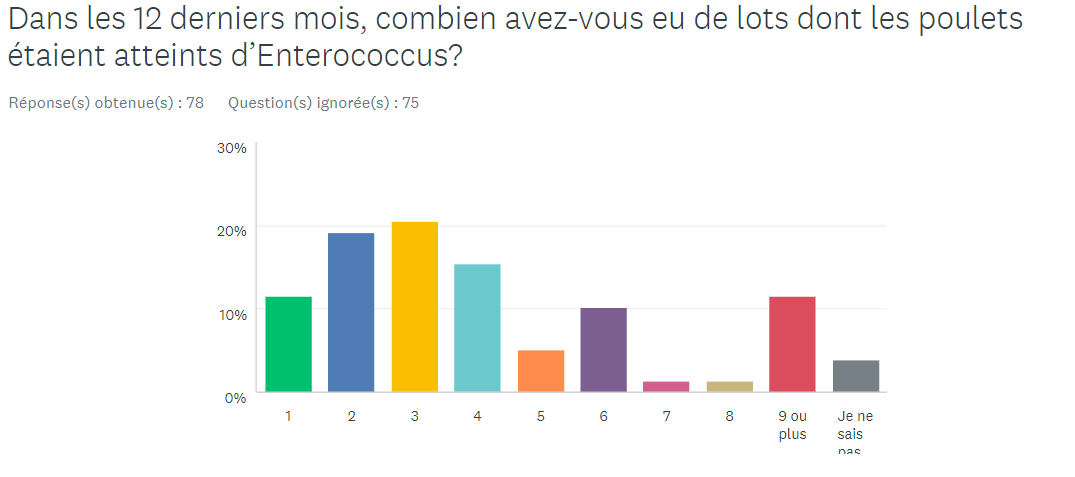 = oui
66% des éleveurs avaient de 1 à 4 lots atteints
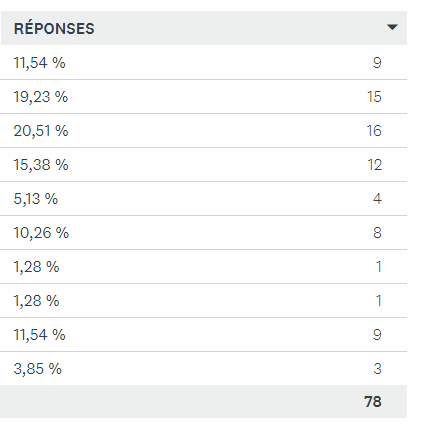 [Speaker Notes: 10 ont abandonné le sondage]
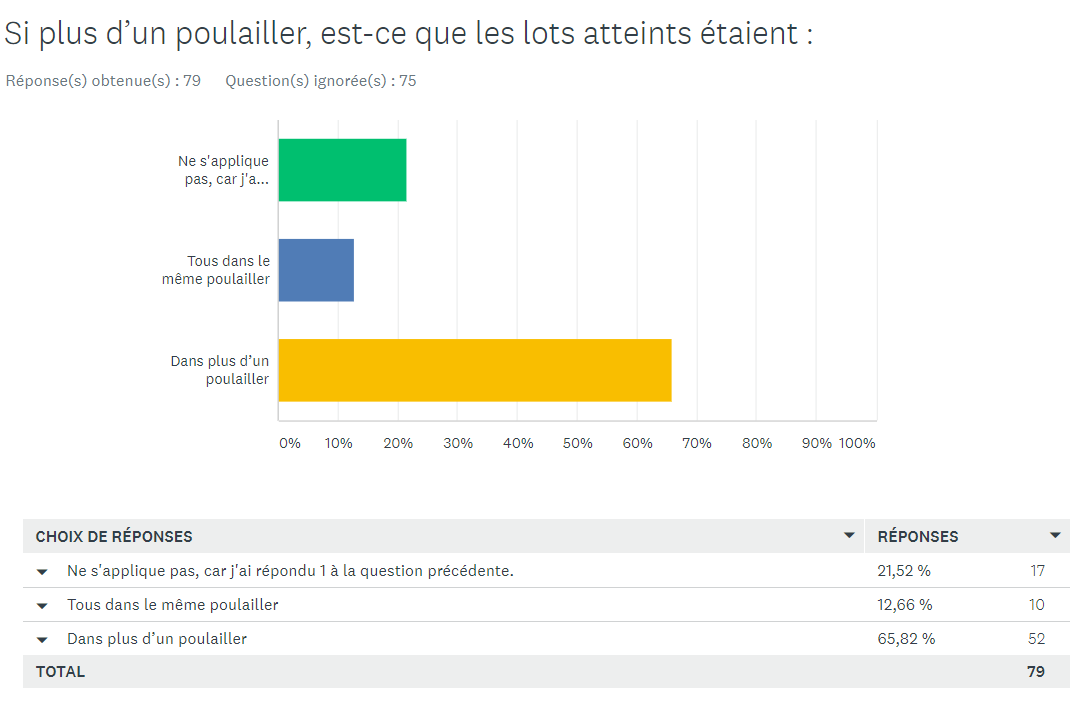 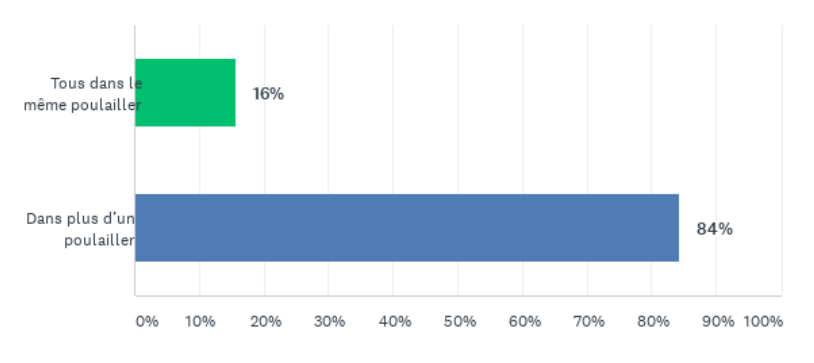 84% des éleveurs avaient des lots atteints dans plus d’un poulailler
___
84%
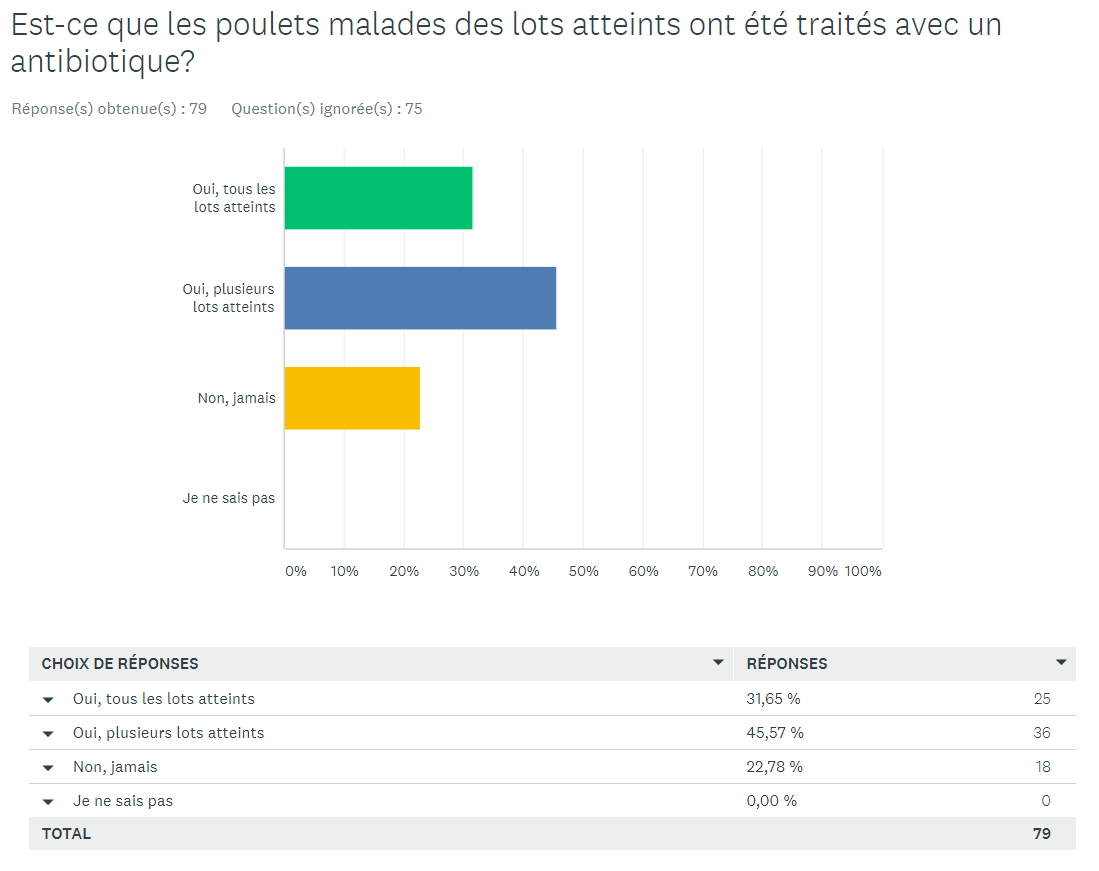 chez 77% des éleveurs, les poulets malades ont été traités avec un antibiotique
23%
Les 2 voies d’administration, eau et moulée, ont été utilisées
77% = oui
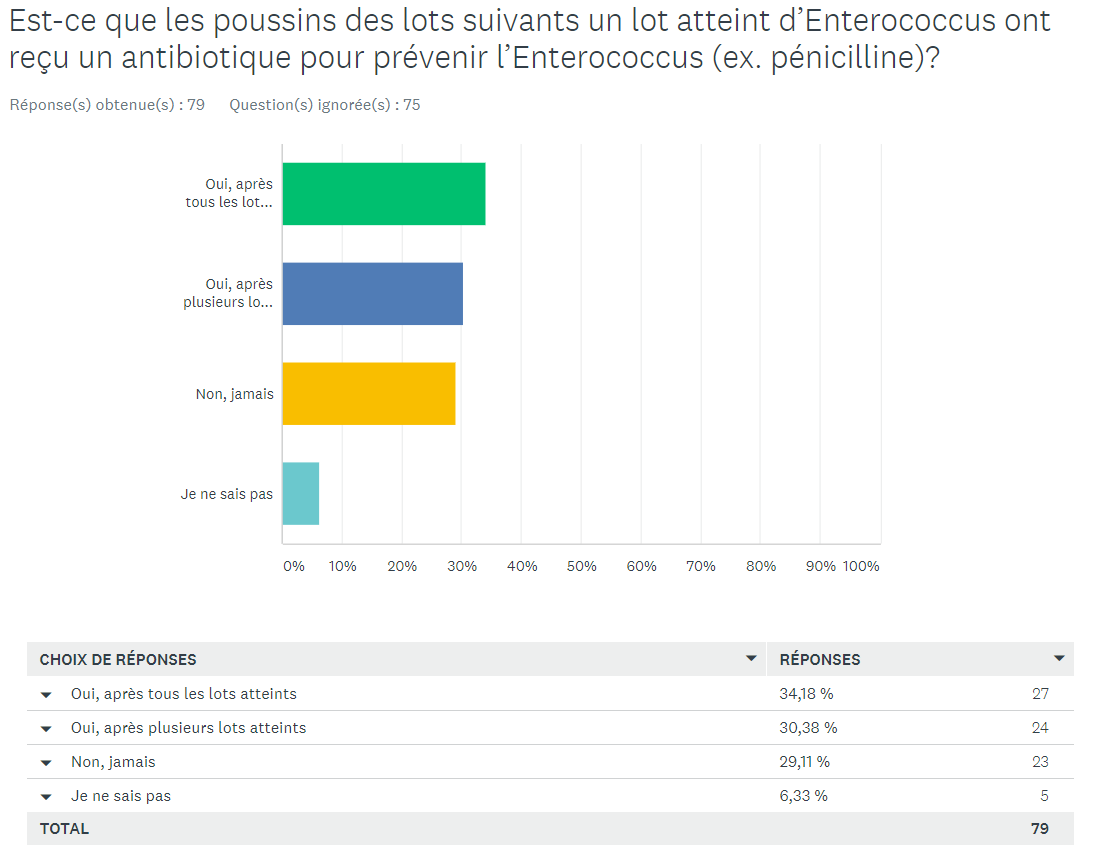 chez 65% des éleveurs, les poussins ont reçu un antibiotique pour prévenir l’Enterococcus
Cependant, on ne sait pas si c’est récurrent sur plusieurs lots de poussins suivant un lot atteint…
65% = oui
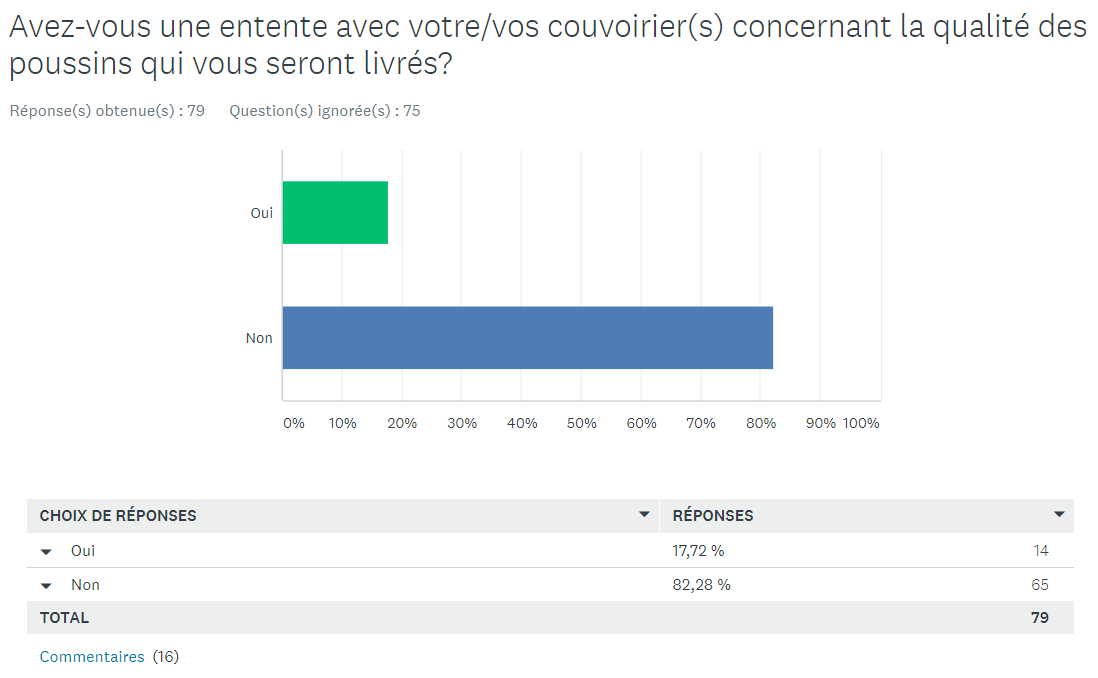 Autre(s), précisez:
Crédit si > 2% mortalité à 10 jrs
Visite technicien à chaque départ
18 % des éleveurs ont une entente concernant la qualité des poussins
Chez les éleveurs SANS lot atteint d’Enterococcus, 23 % ont une entente
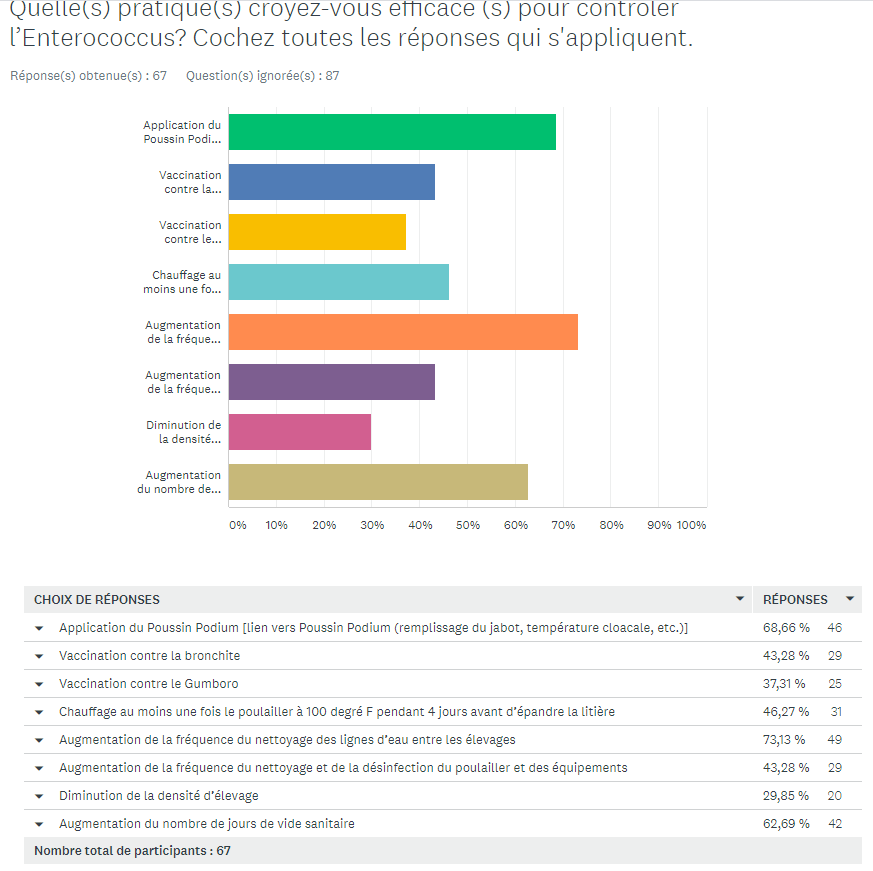 69%
43%
Vaccin bronchite
et 69% l’ont appliqué après le/les lot(s) atteint(s)
Application du Poussin Podium
37%
Vaccin Gumboro
74% l’ont appliqué
46%
Autre(s), précisez:
Probiotiques
Huiles essentielles
Produit sur la litière
Tournées plus fréquentes
73%
60% l’ont augmenté
Augmentation de la fréquence de nettoyage des lignes d’eau entre les élevages
48% l’ont appliqué
Augmentation de la fréquence de nettoyage/désinfection du poulailler et équipements
43%
38% l’ont augmenté
36% l’ont appliqué
Chauffage au moins 1 fois à 100F pour 4 jrs
30%
Mais 9% l’ont diminué
Mais 25% l’ont augmenté
63%
Diminution de la densité d’élevage
Augmentation du nombre de jours de vide sanitaire
[Speaker Notes: Diminution de la densité: disponibilité des poulaillers, moins payant?]
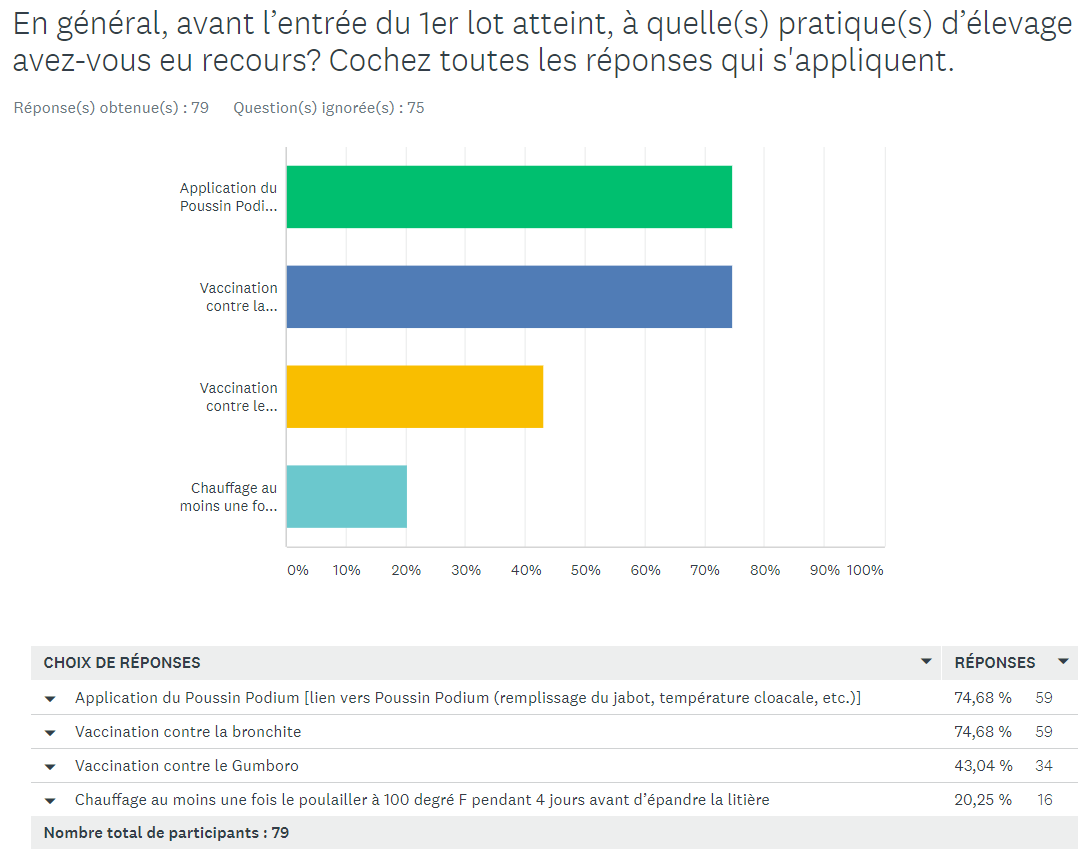 Versus 48% des éleveurs SANS lot atteint vaccinent presqu’à chaque lot contre la bronchite.
75% Challenge déjà présent?
% vaccination semblable pour le Gumboro, avant et sans lot atteint
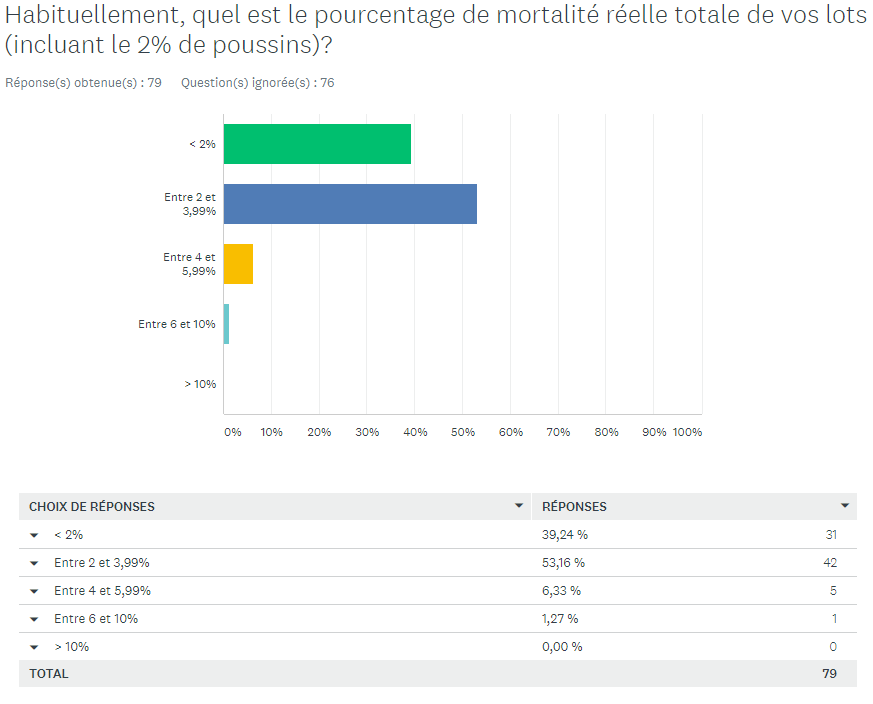 Versus 41% sans EC
39%
Versus 50% sans EC
53%
6%
Environ le même % de mortalité pour l’ensemble des répondants.
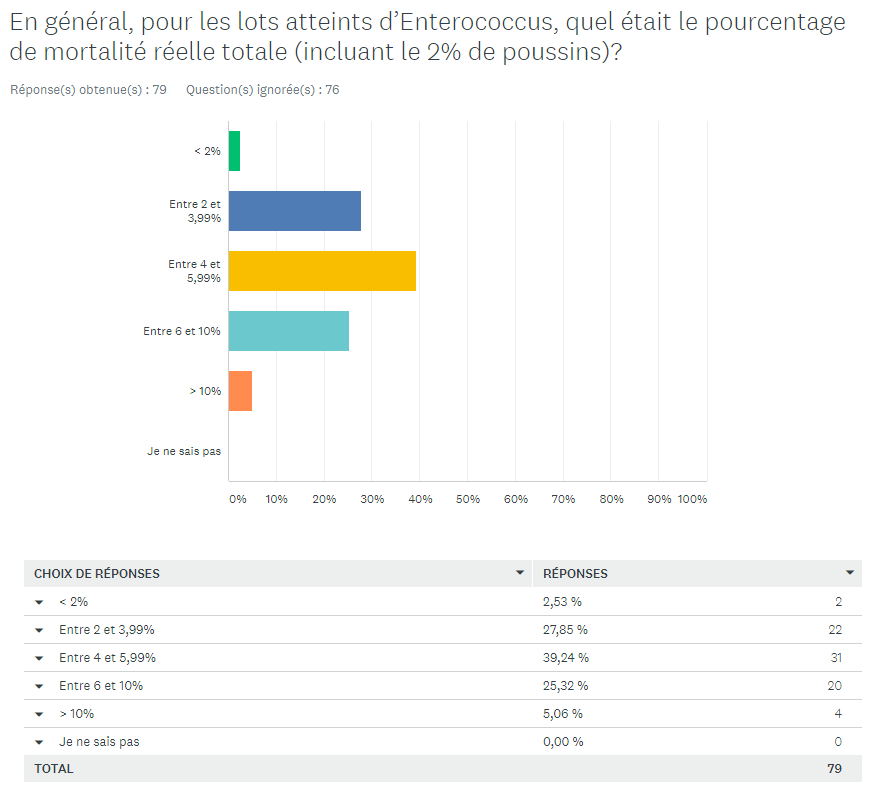 3%
Versus 39% avant lot(s) atteint(s)
28%
Versus 53% avant lot(s) atteint(s)
39%
Versus 6% avant lot(s) atteint(s)
25%
Versus 1% avant lot(s) atteint(s)
Possible impact de l’Enterococcus sur la mortalité réelle totale.
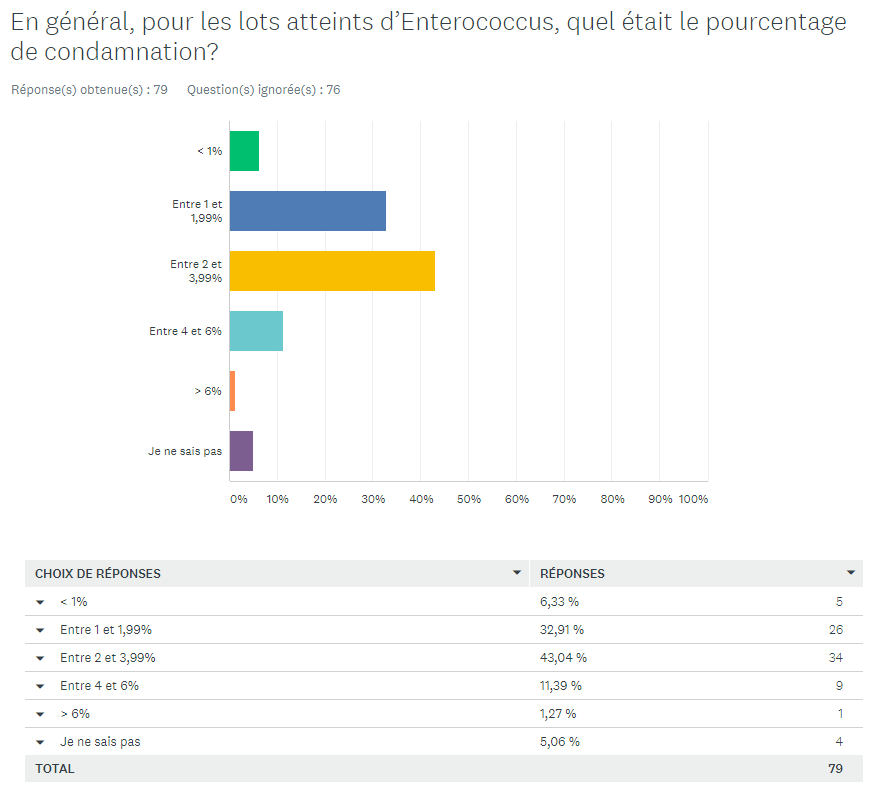 Versus 24% avant lot(s) atteint(s)
6%
Versus 67% avant lot(s) atteint(s)
33%
Versus 8% avant lot(s) atteint(s)
43%
Versus 1% avant lot(s) atteint(s)
11%
Versus 0% avant lot(s) atteint(s)
1%
Possible impact de l’Enterococcus sur la condamnation.
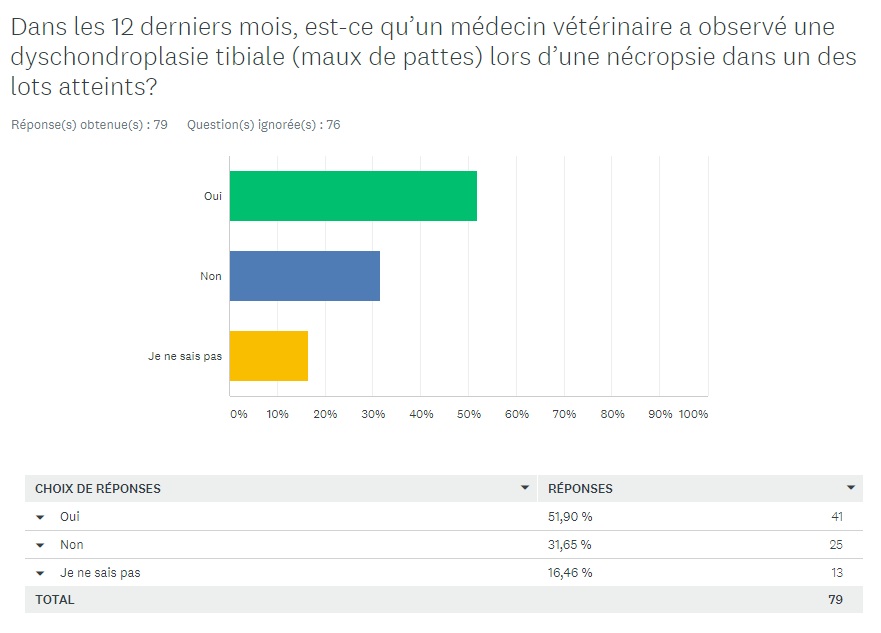 Versus 13% versus sans EC
52%
Versus 80% versus sans EC
32%
Versus 8% versus sans EC
16%
Possible impact de l’Enterococcus sur la dyschondroplasie tibiale.
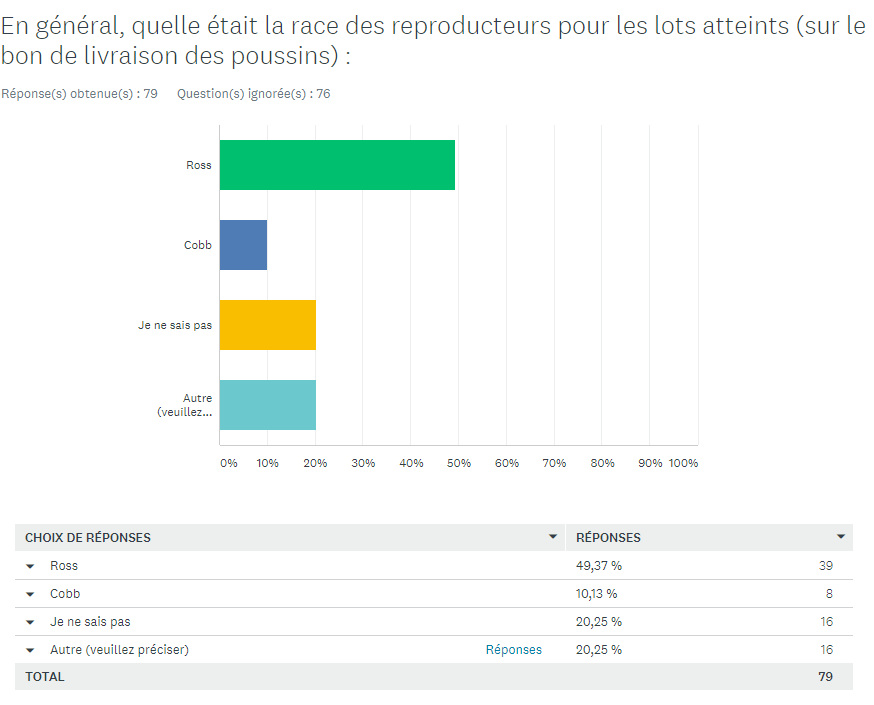 Environ 82% Ross et 18% de Cobb au Québec
Source: Rapport annuel de POIQ 2020.
Dans les 12 derniers mois, le sondage dit aussi que:

- Environ 54% du total des répondants mentionnent que leurs poulets sont en avance sur le poids prévu à l’abattage (GMQ élevé).
- 58% des poulets étaient sexés, ce qui correspond environ aux données des EVQ (62%).
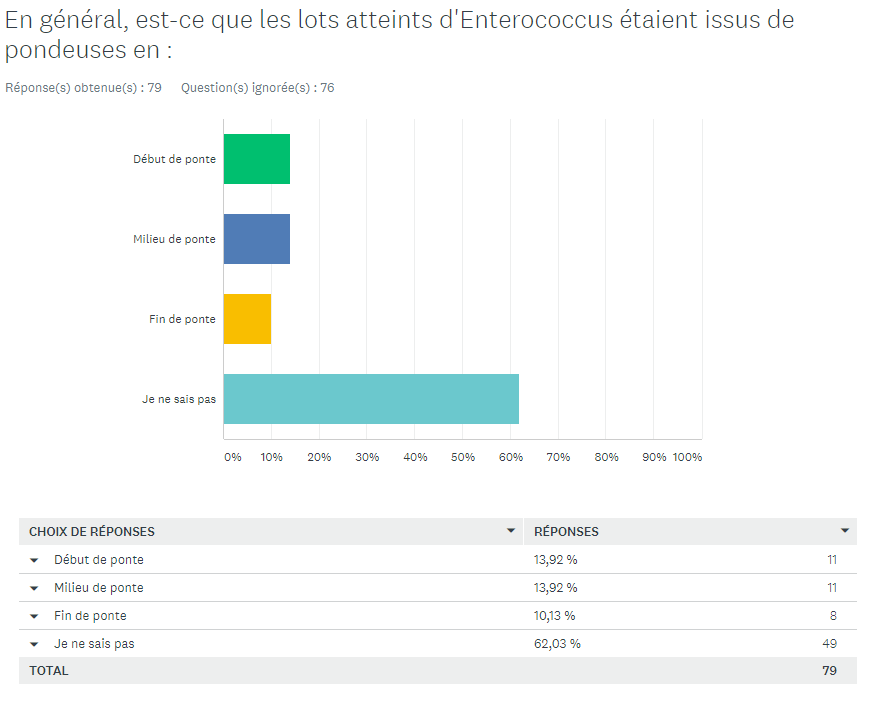 62% des éleveurs n’ont probablement pas remarqué l’âge des pondeuses, spécifiquement pour les lots atteints (début, milieu ou fin de ponte).
[Speaker Notes: Les éleveurs savent en général l’âge des pondeuses, ce qui aide au placement des poussins sur les étages. Ici, les éleveurs n’ont probablement pas remarqué l’âge des pondeuses, spécifiquement pour les lots atteints.]
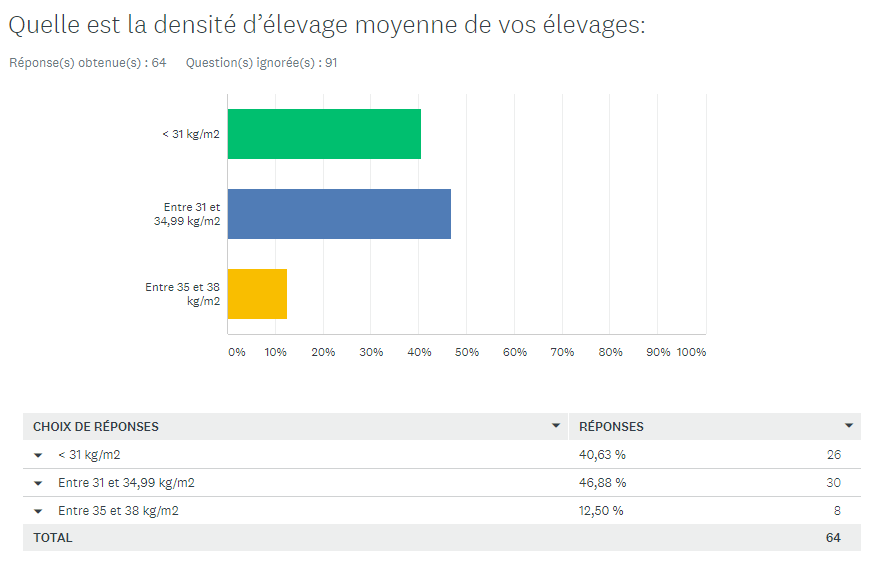 Éleveurs sans lot atteint
41%
41%
------------------------------------------------------------------------------------------------------------------------------------------
47%
47%
12%
59% des éleveurs ont une densité >31 kg/m2
12%
[Speaker Notes: 59% >31 kg/m2
Question posée aux éleveurs sans lot atteint, la question n’a pas été posée aux éleveurs avec lots atteints car on a plutôt demandé s’ils avaient diminué leur densité d’élevage pour alléger le sondage…]
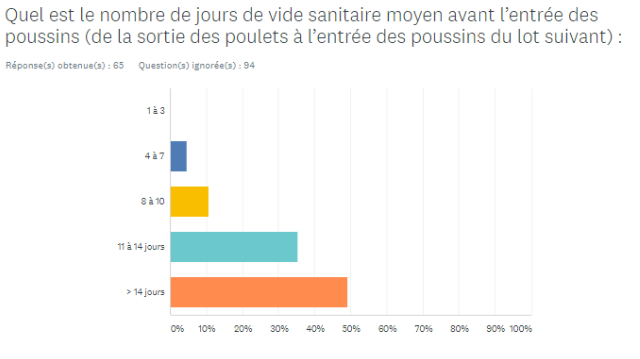 Éleveurs sans lot atteint
0%
5%
11%
35%
Selon le sondage, 84% des éleveurs ont un vide sanitaire de 11 jours et plus.
49%
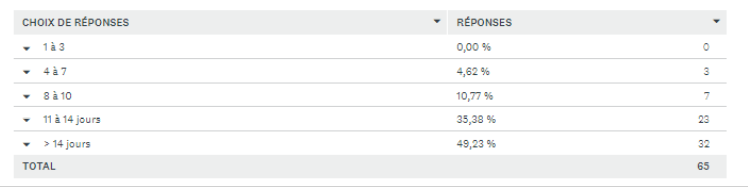 Conclusion
34% de répondants, bravo! Mais,  avec un sondage, attention aux interprétations.
Possible impact d’Enterococcus (EC) sur la mortalité totale, sur les condamnations et sur un diagnostic de dyschondroplasie tibiale (maux de pattes).
Challenge de bronchite déjà présent? 75% de lots étaient vaccinés avant d’être atteints d’EC, versus 48% vaccinés bronchite dans le groupe sans EC.
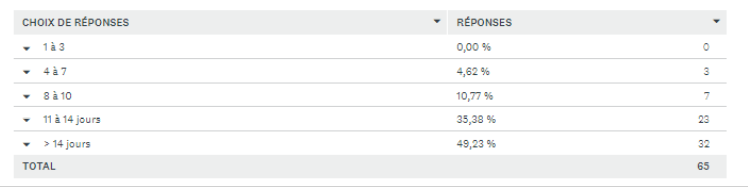 Conclusion (suite)
Ce sondage nous donne la perception des éleveurs concernant les bonnes pratiques d’élevage qui ont semblé fonctionner sur leurs fermes.
Cependant, ça ne nous permet pas de savoir quelles sont les bonnes pratiques d’élevage qui ont eu un impact certain sur EC. De plus, on en connaît encore peu sur cette maladie, et les causes semblent multifactorielles, delà l’importance de travailler en filière.
Bref, on constate qu’il y a un besoin de recherche fondamentale et de recherche appliquée sur Enterococcus cecorum à la ferme.
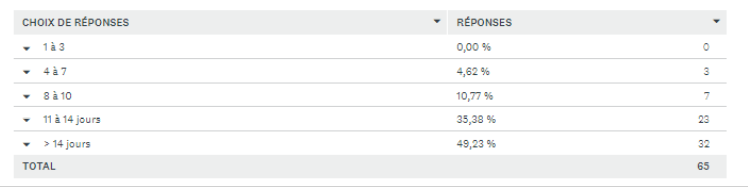 MERCI!
Questions?